Scripture Reading: 1 Peter 1:22-23
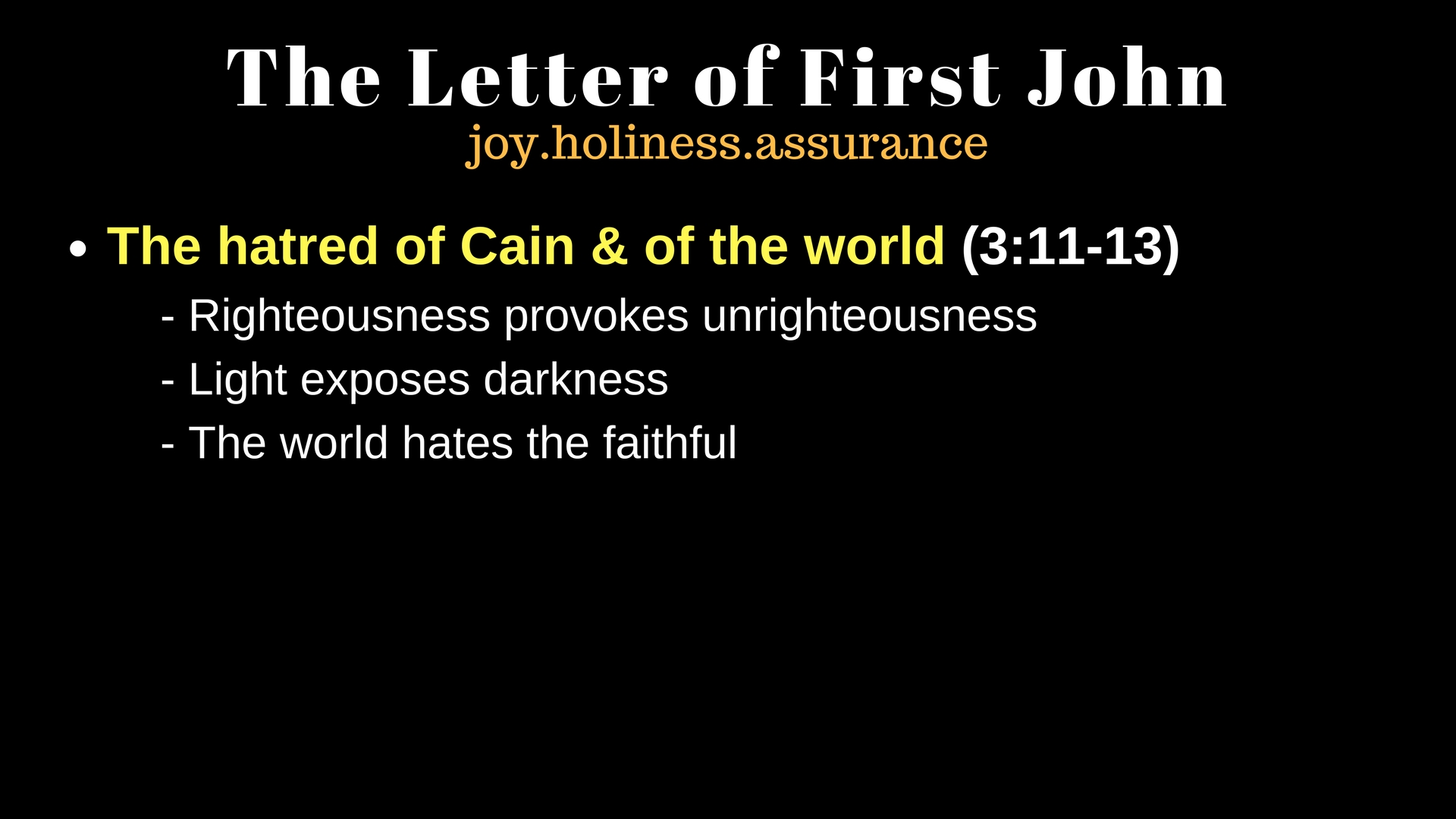 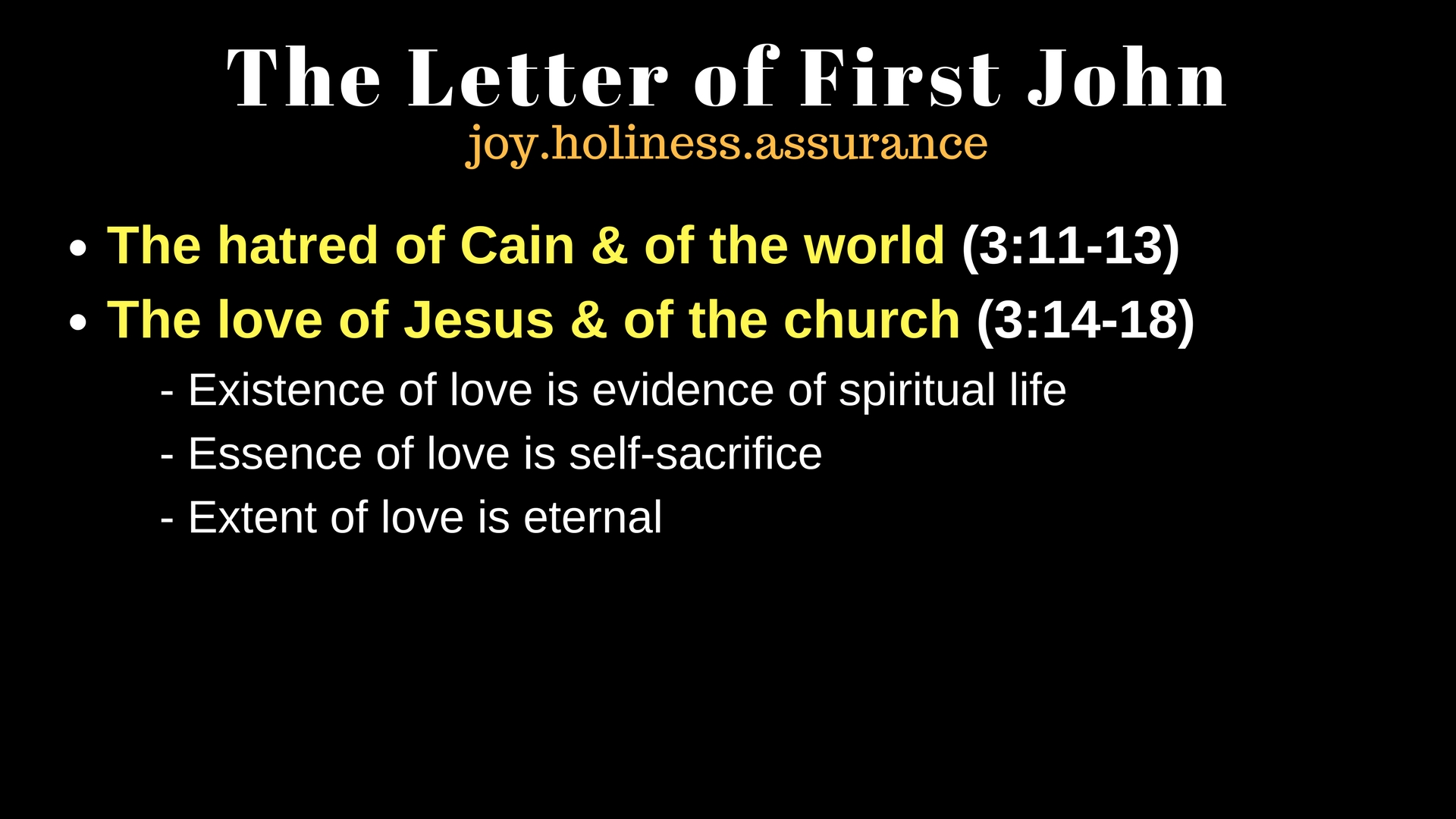 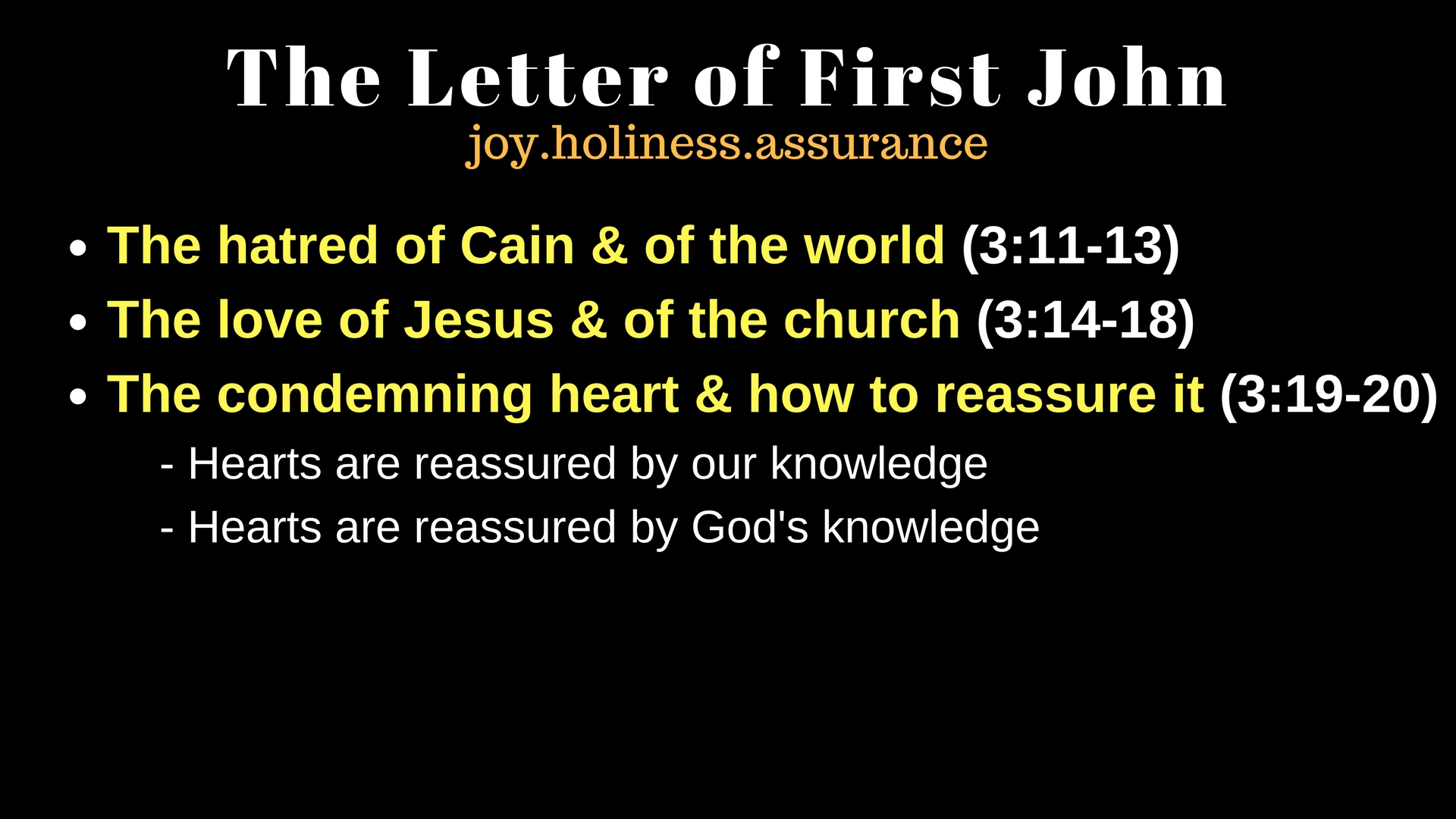 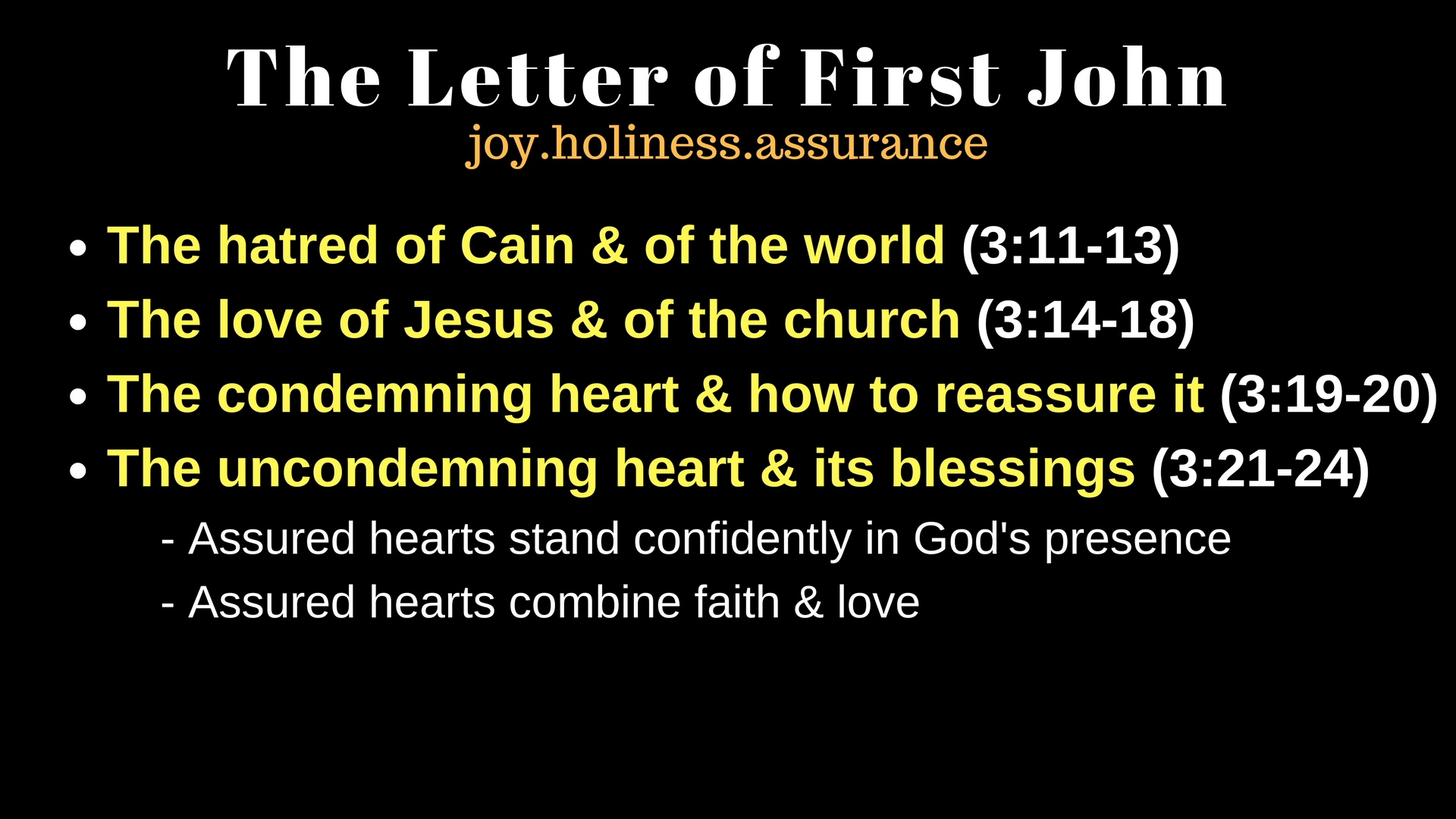